Mental Well Being and ESL Instruction during COVID 19
Hannah Bonifacius
MA TESOL
World Relief Chicago
hbonifacius@wr.org
Guiding Questions
How do we teach/lead online classes with the social and emotional health of our students and ourselves in mind?
What techniques will practically help students deal with the stress and worry of COVID in their lives?
How can we support and encourage classroom community within the limitations of physical distance?
[Speaker Notes: Lots of feelings, but not always awareness of what they mean/ how they’re effecting us.]
The Goal of ESL
The goal of ESL class is to learn English! Unless you have a degree and license in social work or counseling, you cannot be a counselor for your students.
However, students bring big feelings and hard stories to class. 
How can we respond to students? 
How can we prepare and present lessons that will help support students and give them safety?
Discussion
What experience do you have with ESL? 
Who are the populations you work with?
What led you to join the call today? 
What does your class time look like currently? One-on-one? Several students in a video chat? 
If you are facilitating a group call, did your students know one another before you moved to an online class model?
[Speaker Notes: Take a pic with your phone]
Creating a safe/supportive environment
What comes to mind when you think of a safe/ supportive online class space?
Room and acceptance for a range of emotions. 
Instructor offers their emotions as well. 
Ability to forgo sharing their feelings. Instructor doesn’t force this on anyone.
Creating a safe/supportive environment
Activities/ lessons are planned with student choice in mind. 
What do you want to do first? This activity or that one? 
Who do you want to read next? 
Choose something in your home to write about. 
Tell me when you want to take a break.
Safety in Community
Rules and Expectations
Do students know what is expected from them? How much class time? How much homework? How to access it?
Do students know how and when they can chat/text/call online with the teacher and other students?
Have you explicitly told students to let you know if another student contacts them in a manner they don’t feel comfortable with?
Beginning of the lesson
How do you warm-up? What do you do or talk about? 
How can you create space for safety and support right from the beginning of the class time?
Feelings
Ask about feelings in a variety of ways. 
How are you feeling today? 
The weather is ___________, how do you feel about this? 
What was the best part of yesterday? How did you feel? What was the worst part? How did you feel?
Name two emotions you have right now. 
Provide vocabulary for this.
https://quizlet.com/343387392/esl-emotions-and-feelings-flash-cards/
Topics of study
Would it beneficial to allow your students to choose their topics of study? 

http://resources.marshalladulteducation.org/reading_skills_home.htm
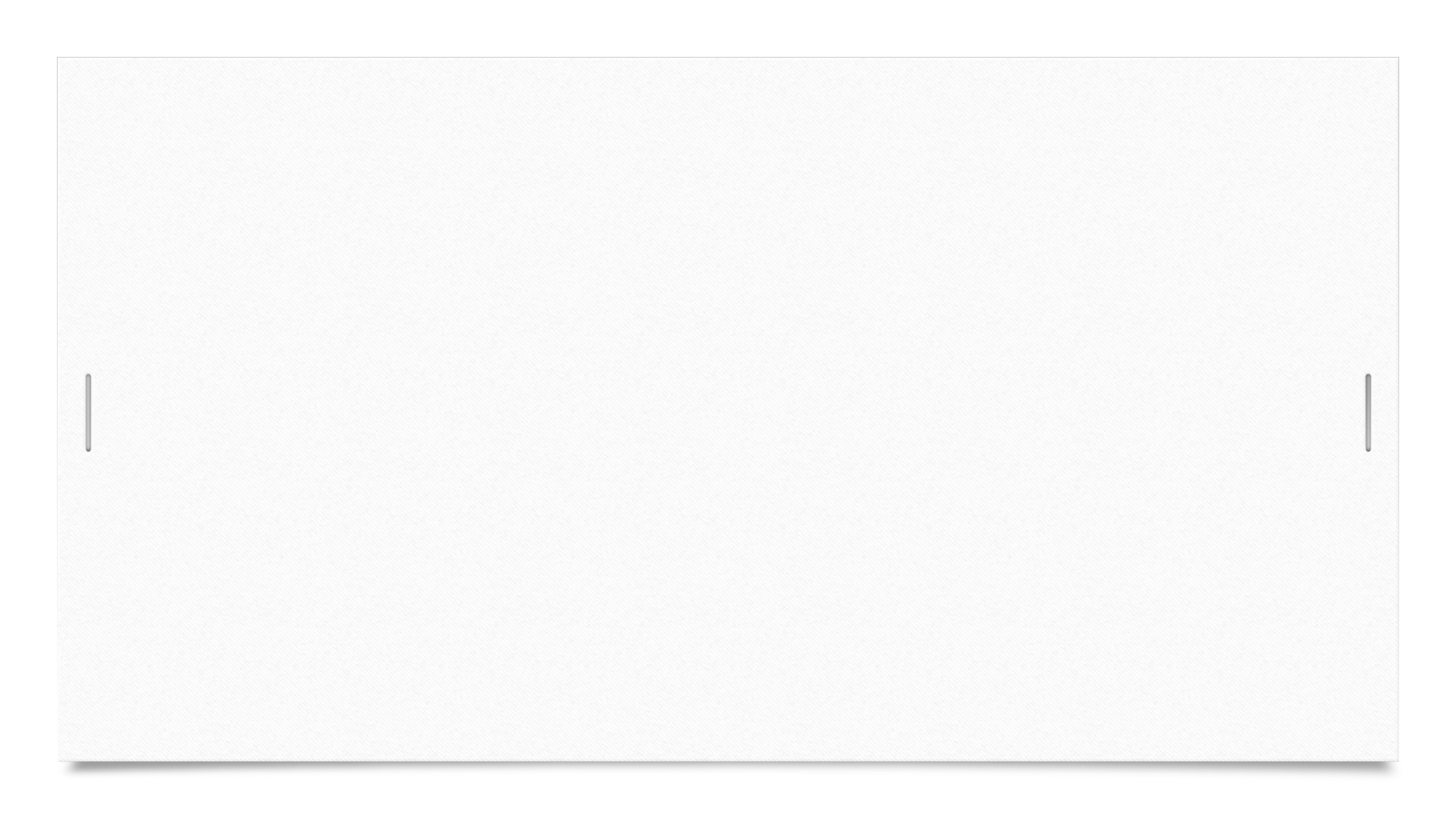 During the lesson
Introduce characters who your students can relate to.
Assign books with fictional and non-fictional characters who are undergoing hardships similar to your students’. 
Provide discussion questions/writing assignments that allow the student to connect these dots.
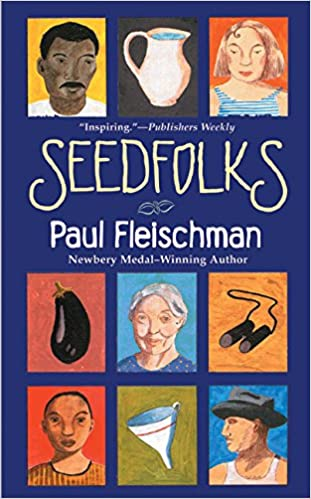 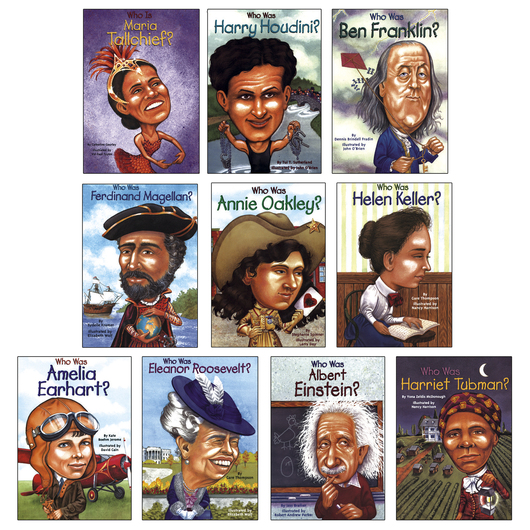 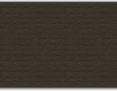 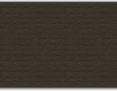 Incorporate the Arts
Offer resources that will offer enjoyment and a creative outlet.
Songs/Karaoke: https://lyricstraining.com/en
http://www.lyricsgaps.com/

Consider a talent show or show-in-tell with something they’ve created or cooked. 
https://www.fluentu.com/blog/educator-english/esl-art/
Classroom Community
Discussion questions
How much time is given for free discussion? 
Do students get to choose some of the questions they discuss? 
How are they grouped or paired in their break-out rooms?
[Speaker Notes: Pray!]
Ending the lesson
Deep breathing/Meditative breath and thought
While you breathe, think of:
Something that is good.
Something you are thankful for. You can thank God if you want to or just be thankful for something in your life. 
Something you are proud of about yourself-not your parents, spouse, children, but you.
[Speaker Notes: As always, there is an option for students to leave the call early and opt out. What can we control? Our breath?]
Community Resources
Know the Mental health professionals/ counselors in your area
Have a list for referrals that you provide to other teachers. 
Have hotline numbers on hand: suicide, domestic violence, immigration support.
Have information for local food banks/rental assistance numbers
Have the number of a counselor or ask your PCP for the number of a counselor for yourself. Never be ashamed to call and ask for help. 
You are, most likely, not a counselor.
Grieving Together
Each class/student will respond differently to grief. However, here are some considerations for how to respond collectively, support one another, and honor the person.
Access to resources- Is there a counselor in the area who can provide a supportive grief group? 
Can you bring in some interpreters to help students fully express themselves?
Cultural considerations- Use of photos, time for grieving, prayer, clothing, etc…
Discussion time
What are some ideas you may take away from this call and incorporate?
How and when could you do that?
What do you need to ask for from your team/group to make some of these things happen?